Портфолио учителя- логопеда
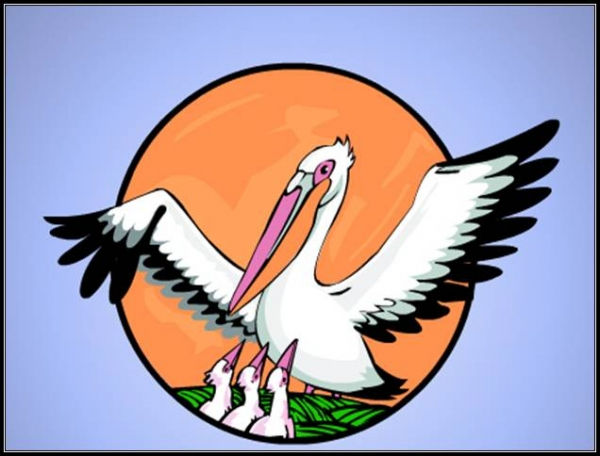 Смирнова Татьяна Валерьевна
Общие сведения
Должность: Учитель-логопед;
Место работы: Муниципальное Бюджетное Дошкольное Образовательное Учреждение « Детский сад комбинированного вида № 52»
Образование: 1990г.- Благовещенское педагогическое училище №1
Специальность: учитель начальных классов
 2013г.-Московский  государственный гуманитарный университет им. Шолохова М.А.
Специальность: учитель -логопед
Опыт работы: 
1990-2000г. Бутиковская средняя школа ,Тульской области
Учитель начальных классов
2003-2012г.МБДОУ « Детский сад комбинированного вида № 52» п. Березняки, Сергиево-Посадского района 
Воспитатель,
С 2012г.-учитель-логопед
Педагогический стаж  20 лет

В должности учителя-логопеда   1 год

Повышение квалификации:
2005г. « Игра в жизни ребенка»
2012г. « Постановка звуков у детей с дизартрией при помощи постановочных зондов. Игровые приемы автоматизации звуков»- 8часов, АНО « Логопед плюс».
2012г.- "Комплексная система коррекции общего недоразвития речи у дошкольников»-16часов, АНО « Логопед плюс».
2012г.  «Формирование слоговой структуры слова у детей»- 8часов, АНО « Логопед плюс».
Нормативно - правовая документация "Умей подчиняться закону, дисциплине, порядку. Умение подчиняться законам - высшее выражение свободы".   В.А.Сухомлинский
Закон РФ "Об образовании".
«Конвенция о правах ребенка»
«Концепция дошкольного образования».
«Типовое положение о дошкольном образовательном учреждении».
Закон РФ "Об основных гарантиях прав ребенка в Российской Федерации».
Перечень программ, прошедших экспертизу федерального уровня, содержится в информационных письмах Минобразования России от 24.03.95, от 29.01.96.
 Письмо министерства образования РФ "О психолого-медико-педагогическом консилиуме (ПМПк) в образовательном учреждении".
Профессия педагога – это самая важная профессия на земле. Она стала моей жизнью.
Хочется верить, что, вкладывая частицу своей души в каждого ребенка, я делаю мир добрее.
Логопед– это не просто  человек, который призван «сеять» разумное, доброе, вечное. Логопед  помогает ребенку стать успешным:  уметь общаться со сверстниками и взрослыми.
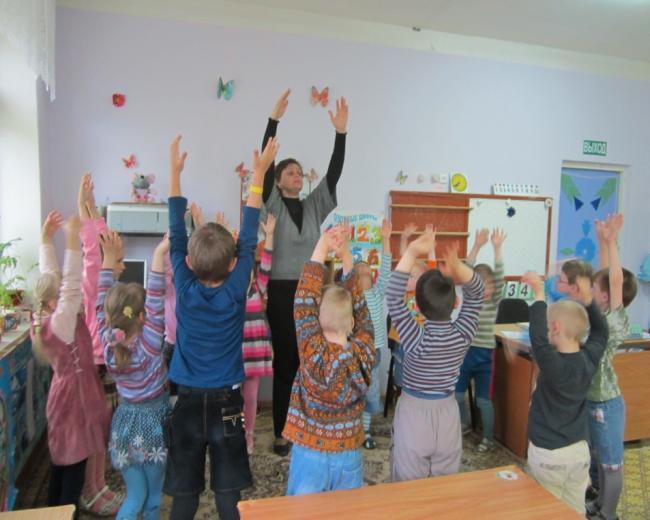 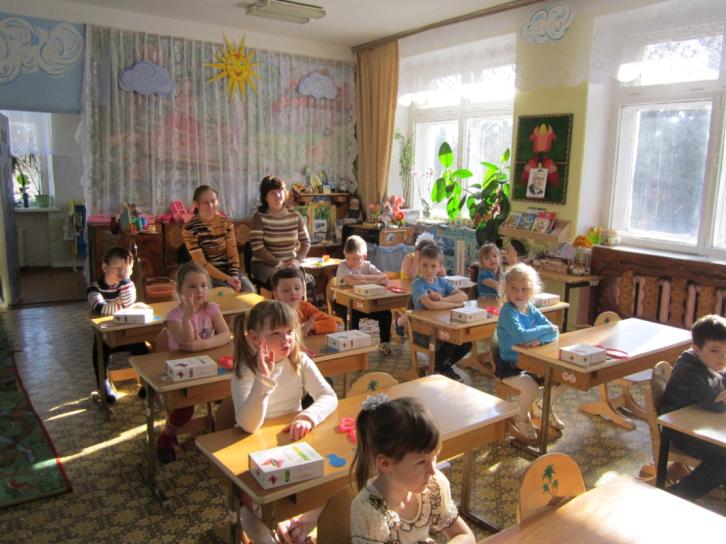 Открытое занятие для родителей
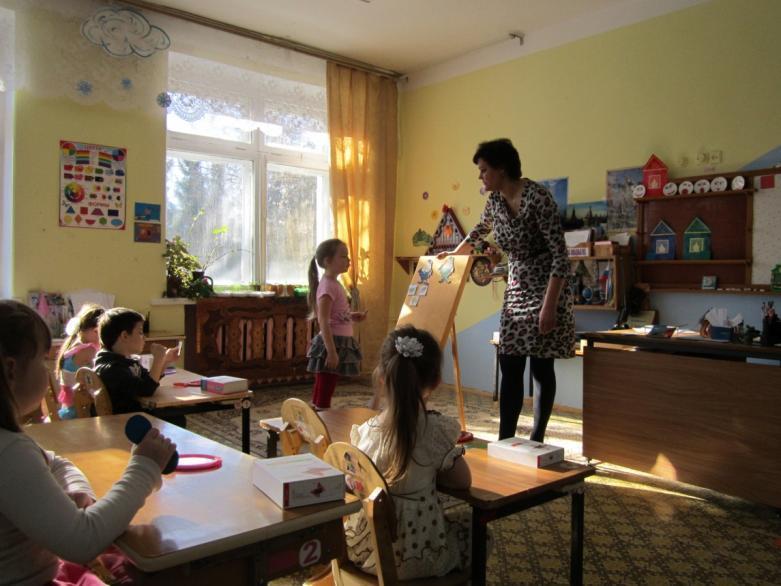 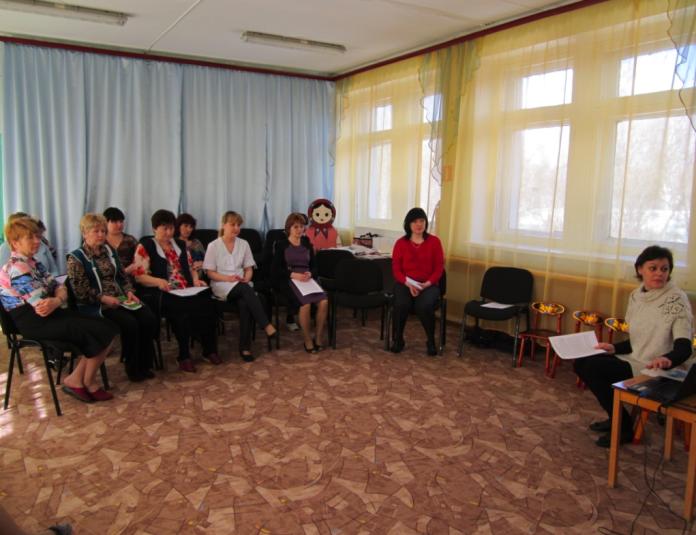 Проведение
 мастер-класса 
для педагогов 
« Артикуляционная гимнастика в детском саду»
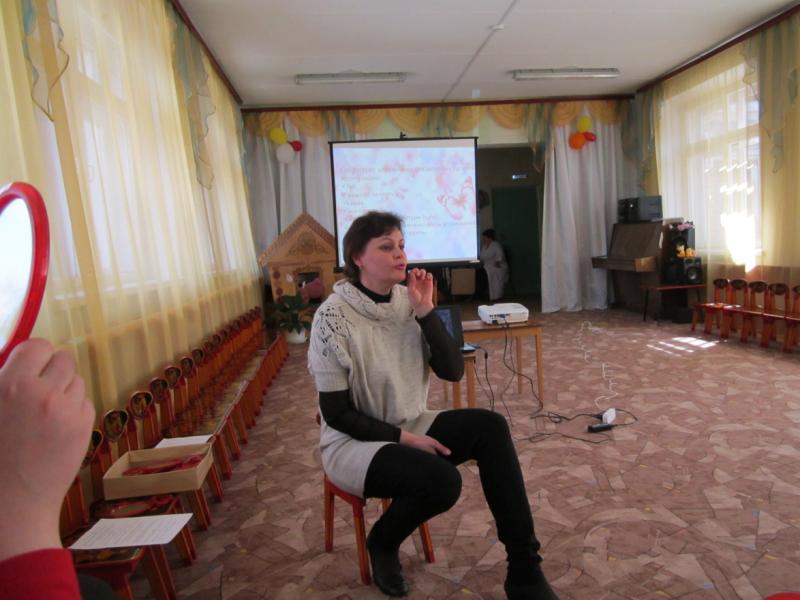 МОИ ДОСТИЖЕНИЯЛауреат конкурса « Педагог года-2010»
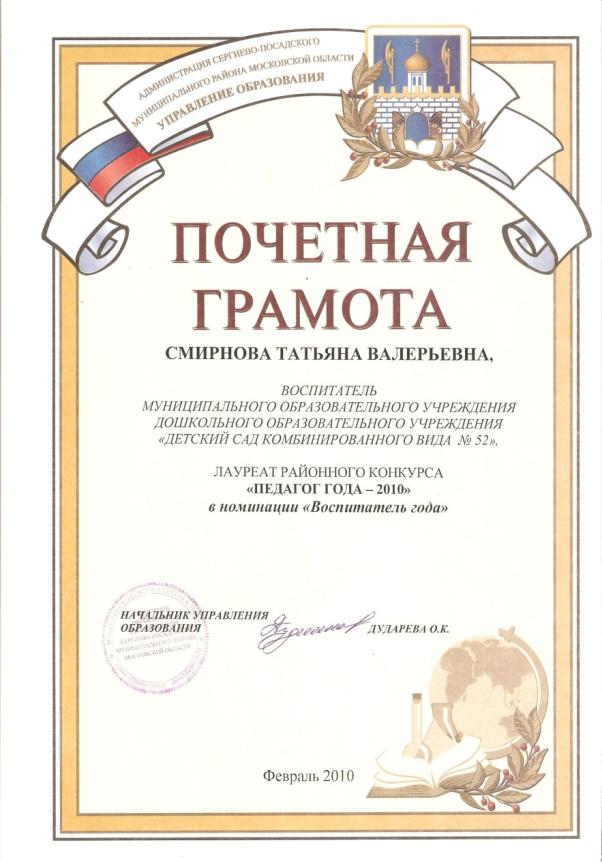 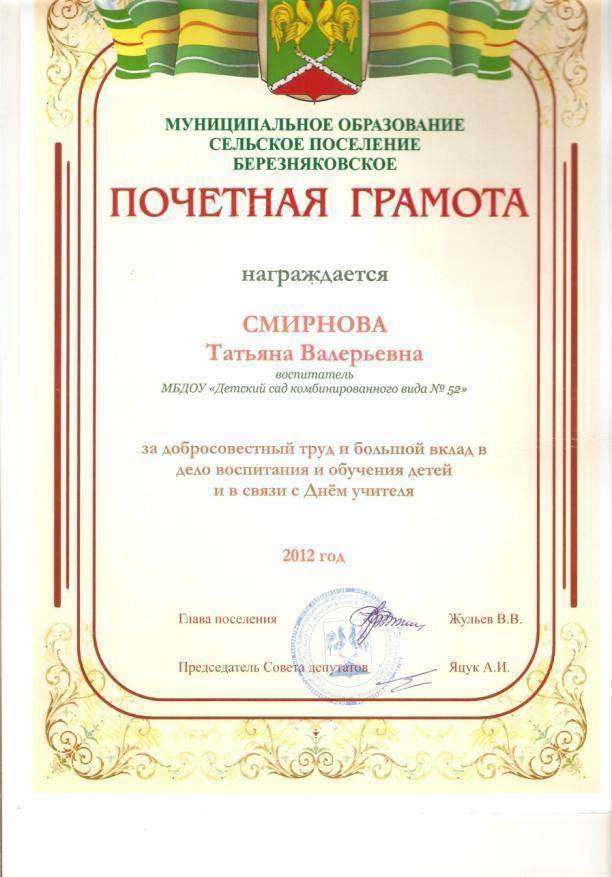 Специалисты речи как поэты, 
Они не только возятся с детьми,
Сияют отражённым ярким светом
Ребячьих душ, которым помогли.
Есть божий дар в высоком том призванье - 
Дарить детишкам красноречья свет.
Большую роль в дошкольном воспитанье
Играет, без сомненья, ЛОГОПЕД!
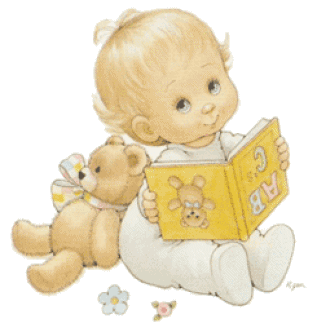